Savior, Like A Shepherd Lead Us
BRADBURY
8.7.8.7.4.7
4/4
Eb/G - MI

Verses: 3/Chorus
PDHymns.com
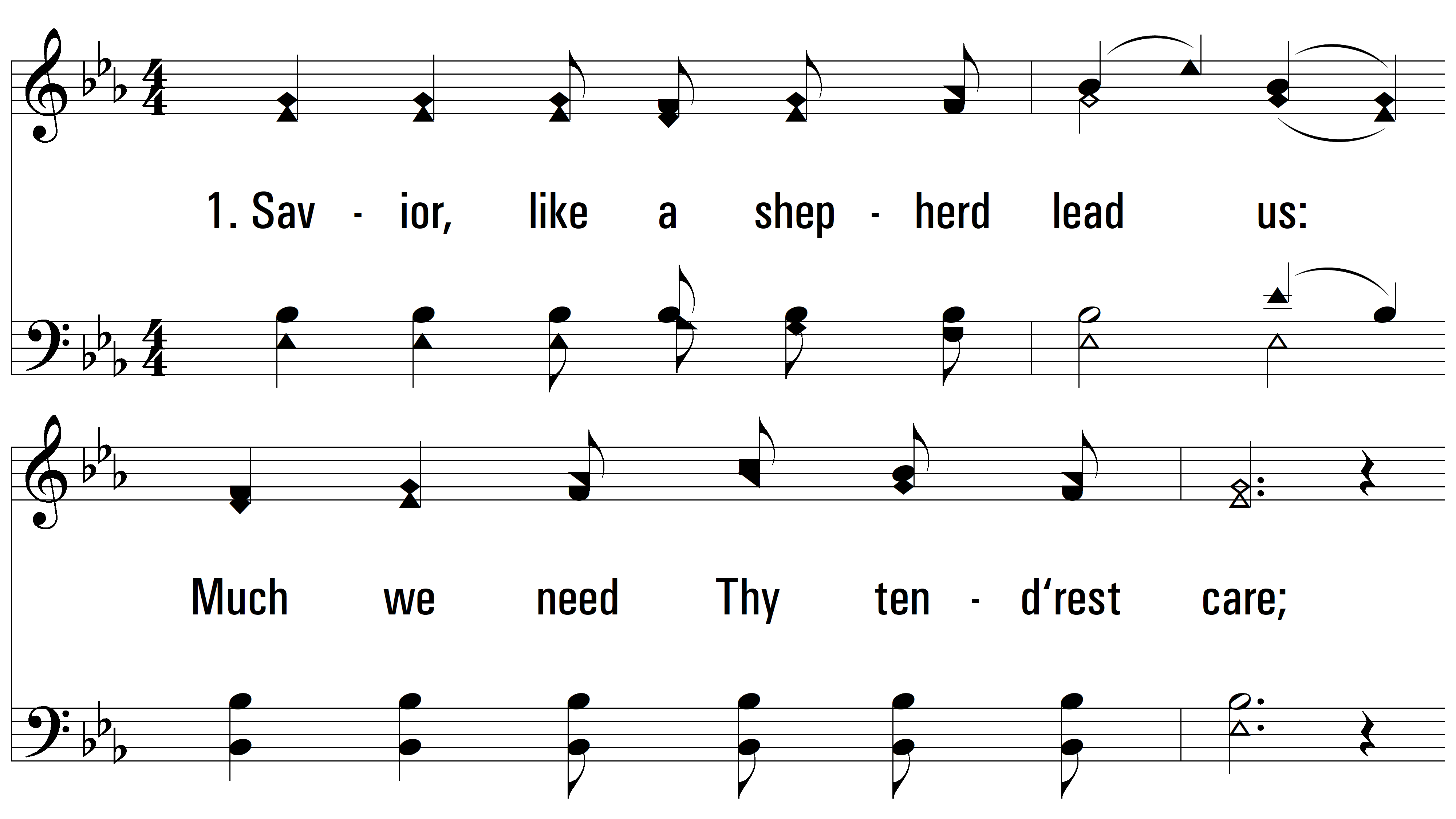 vs. 1 ~ Savior, Like A Shepherd Lead Us
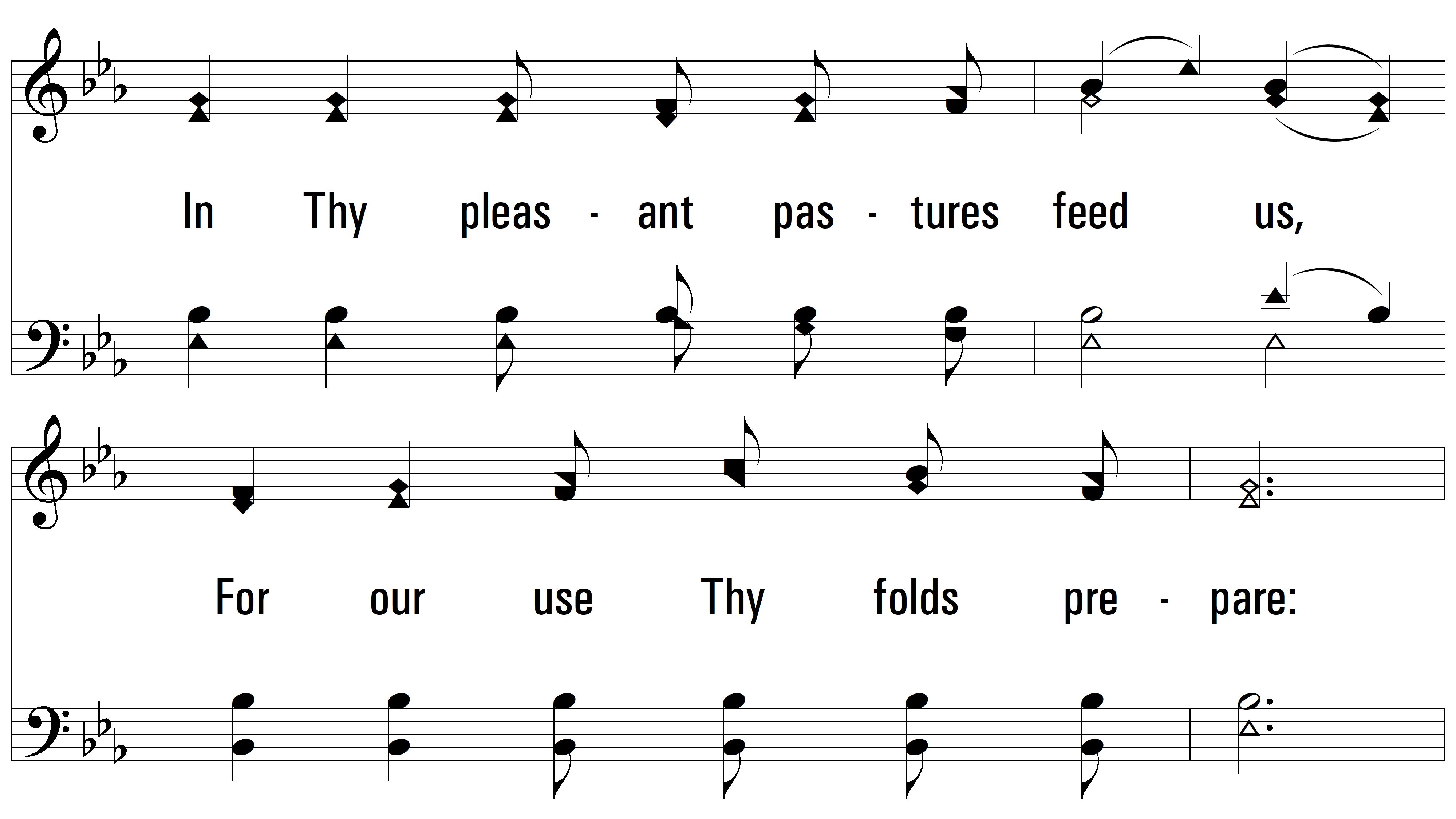 vs. 1
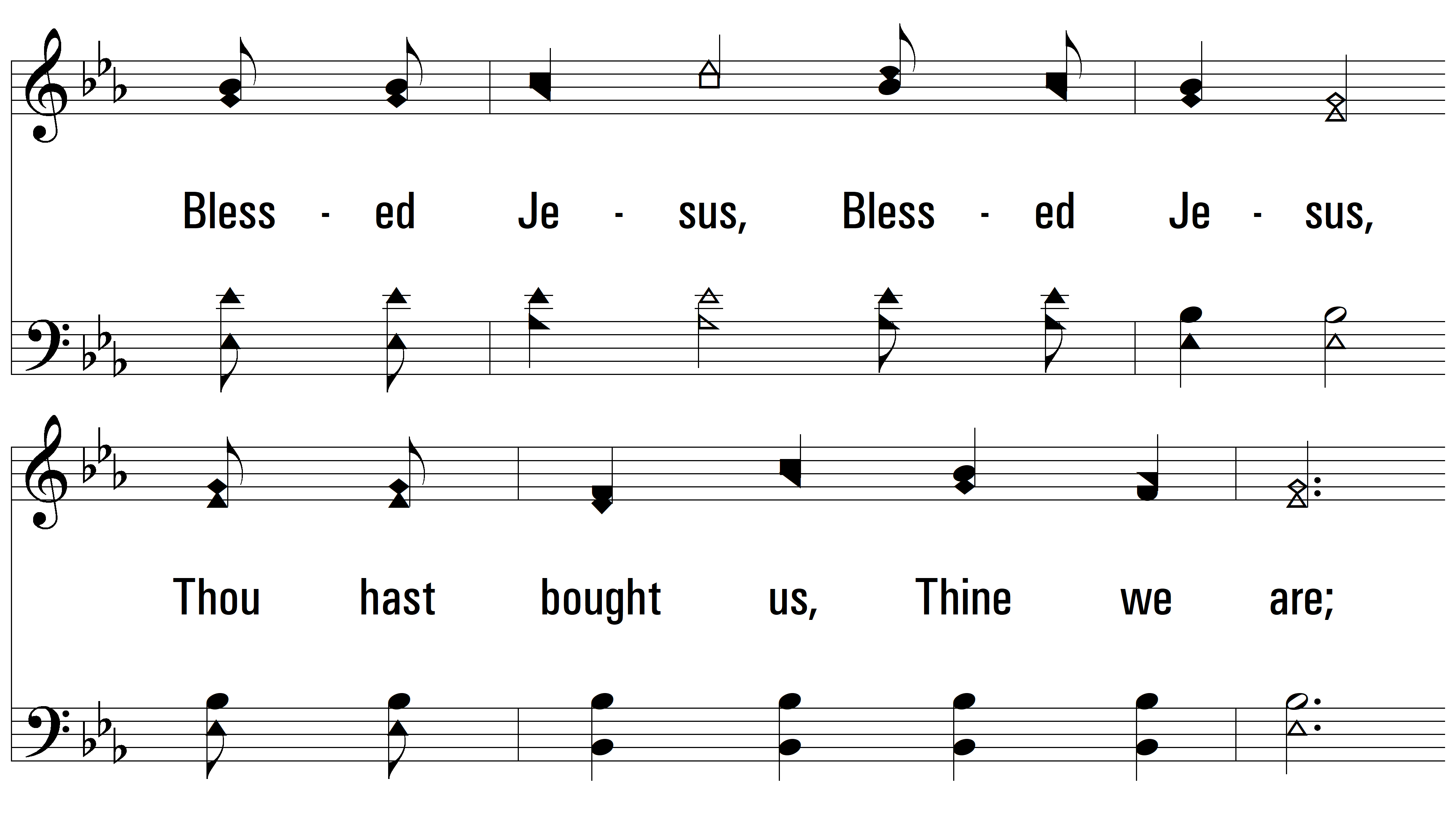 vs. 1
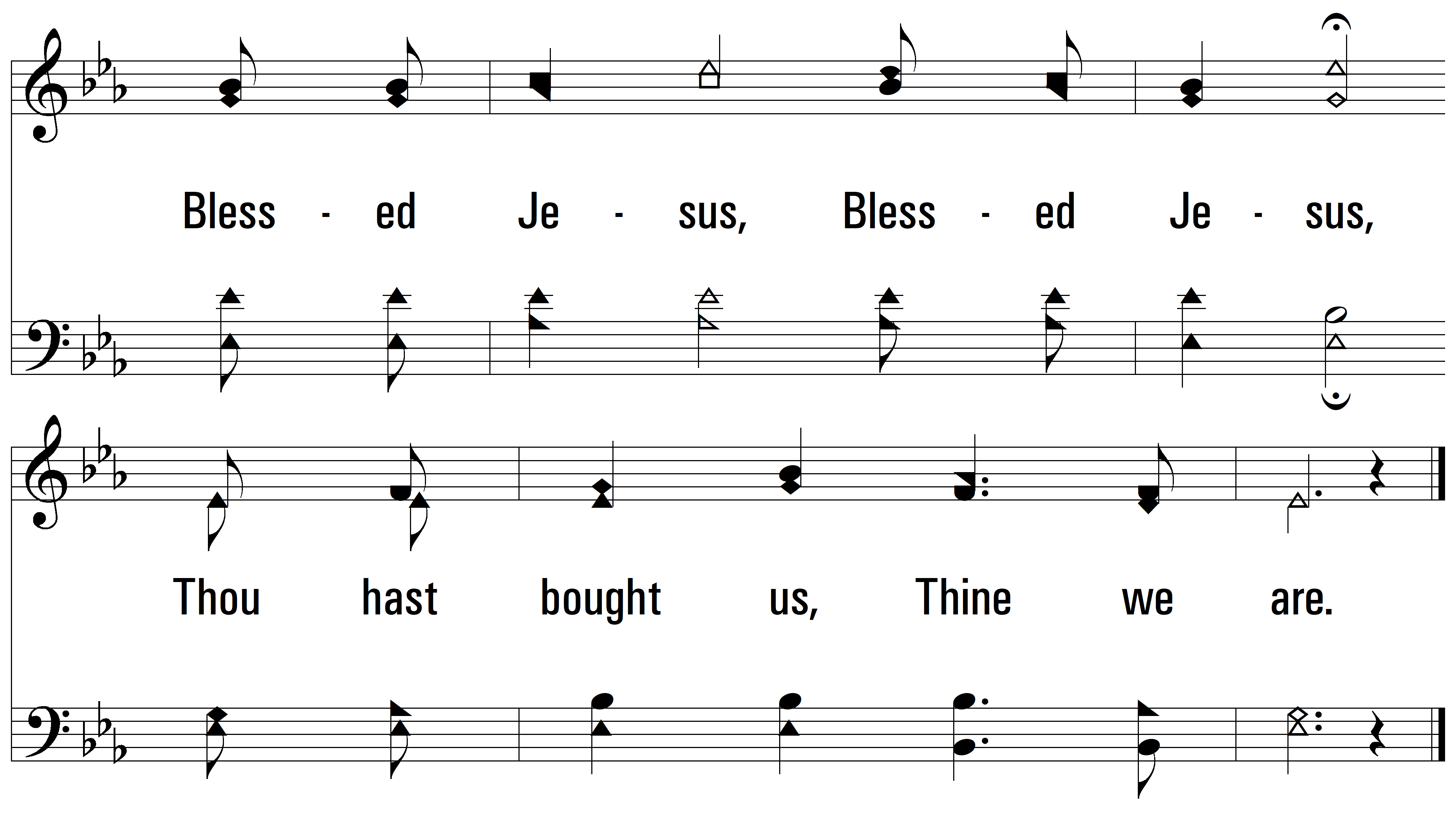 vs. 1
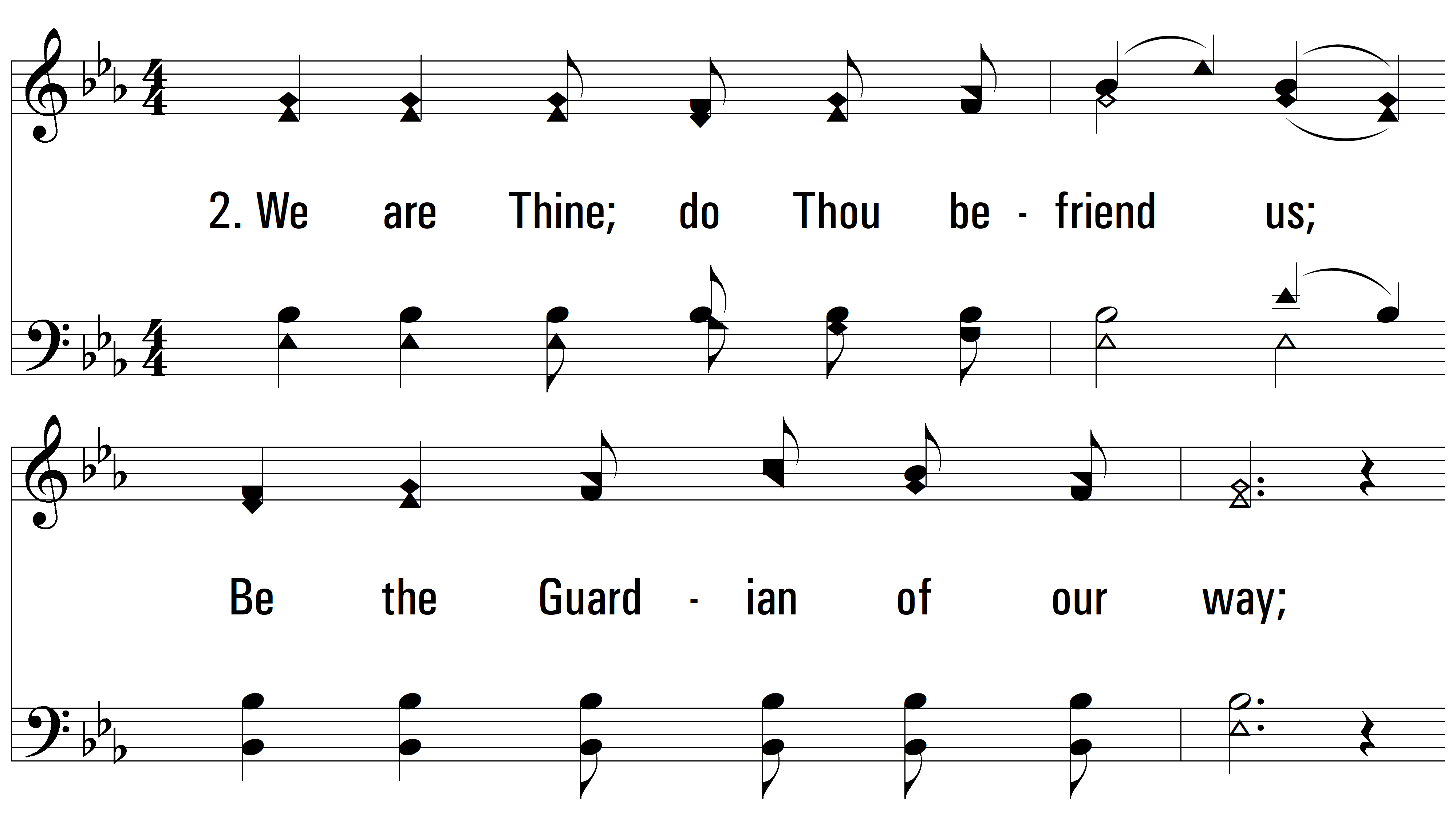 vs. 2 ~ Savior, Like A Shepherd Lead Us
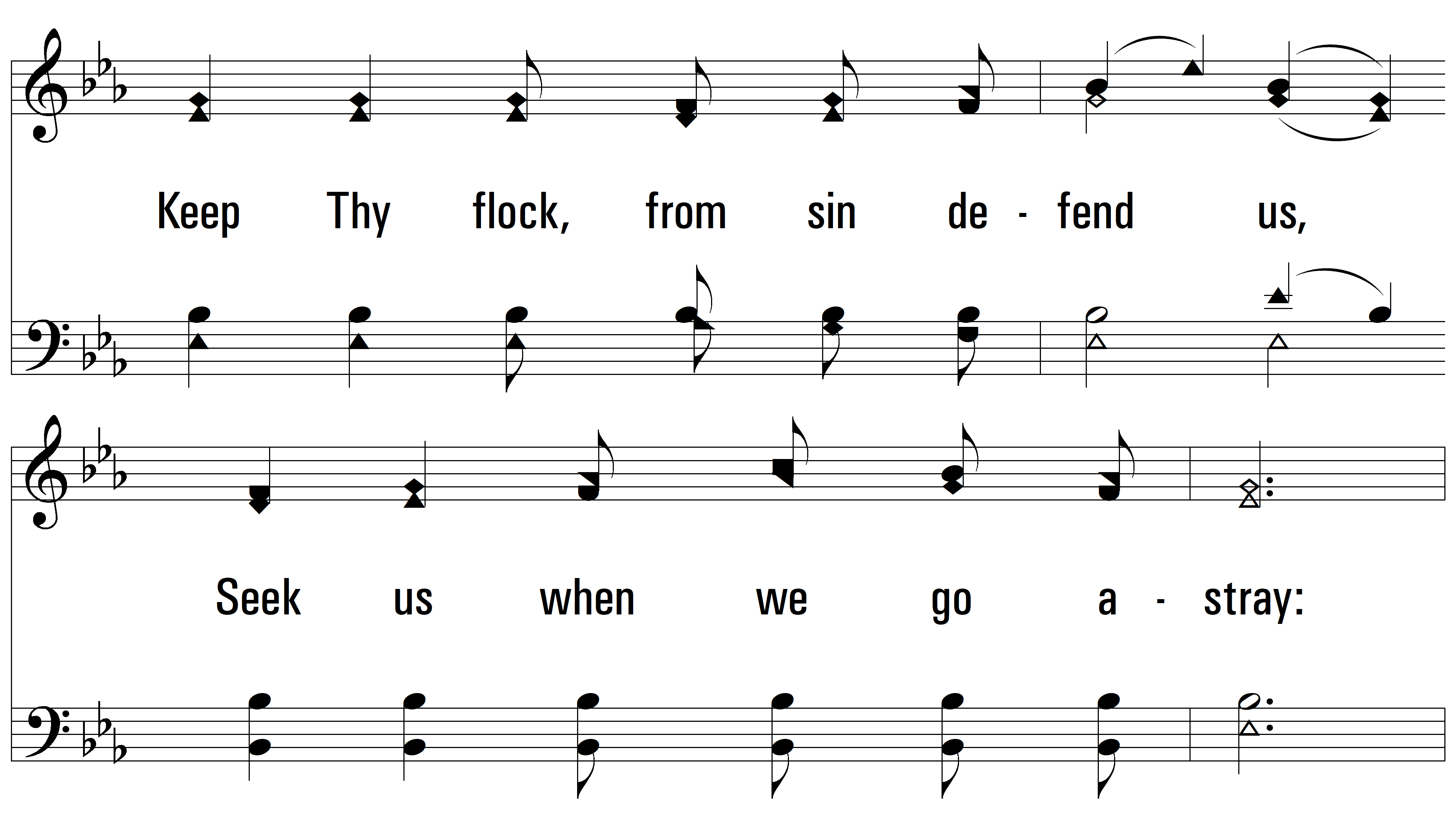 vs. 2
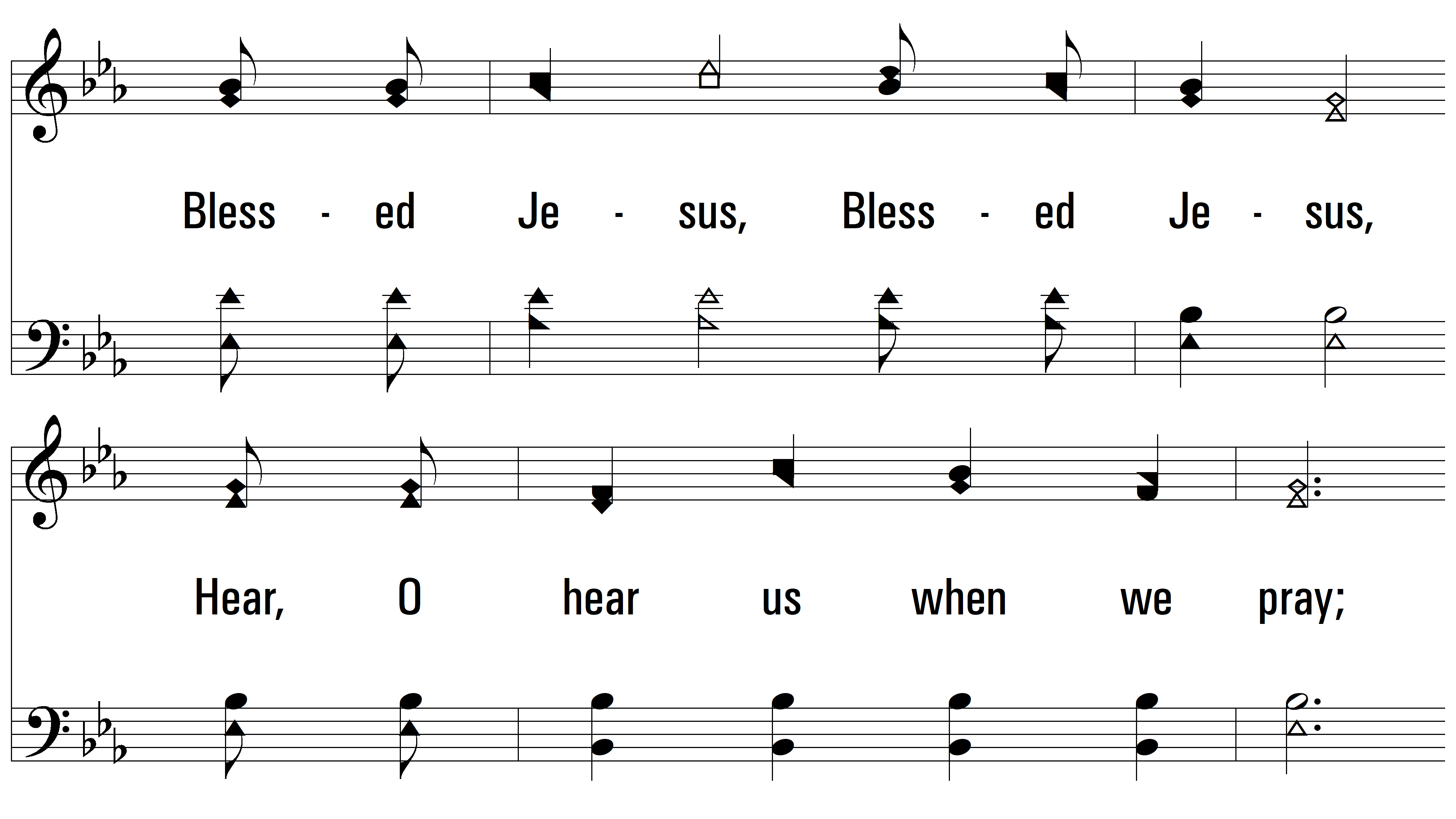 vs. 2
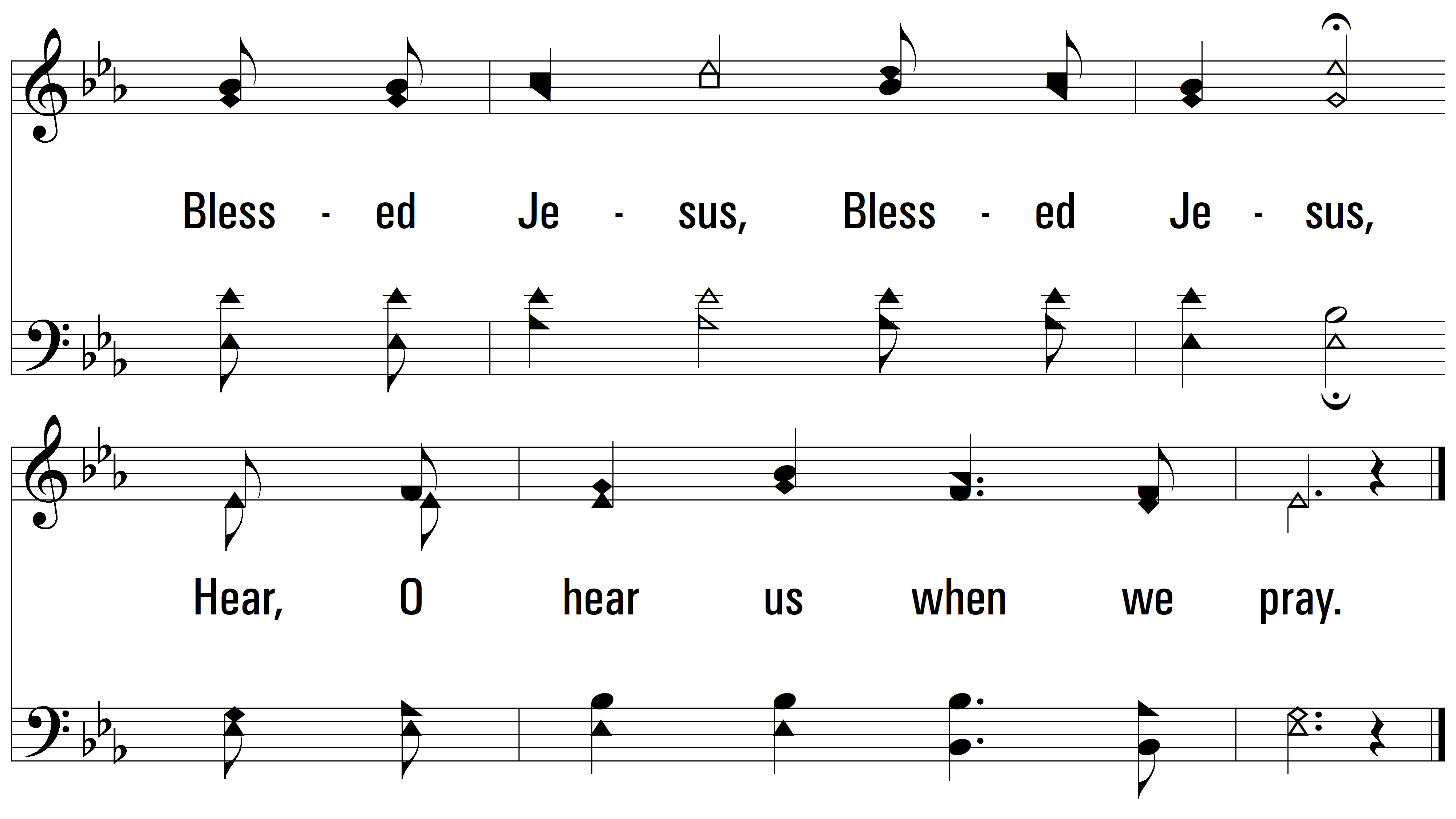 vs. 2
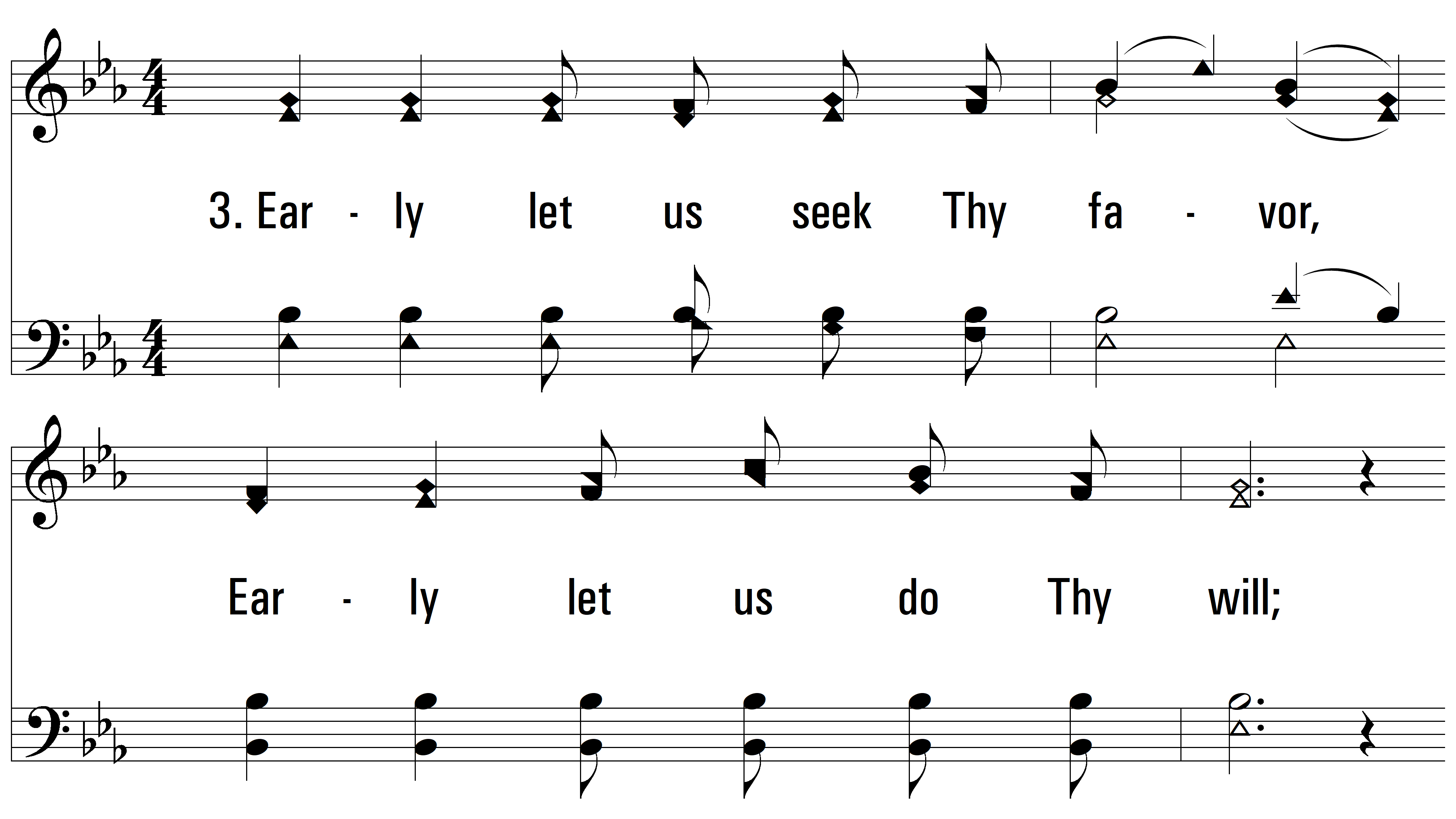 vs. 3 ~ Savior, Like A Shepherd Lead Us
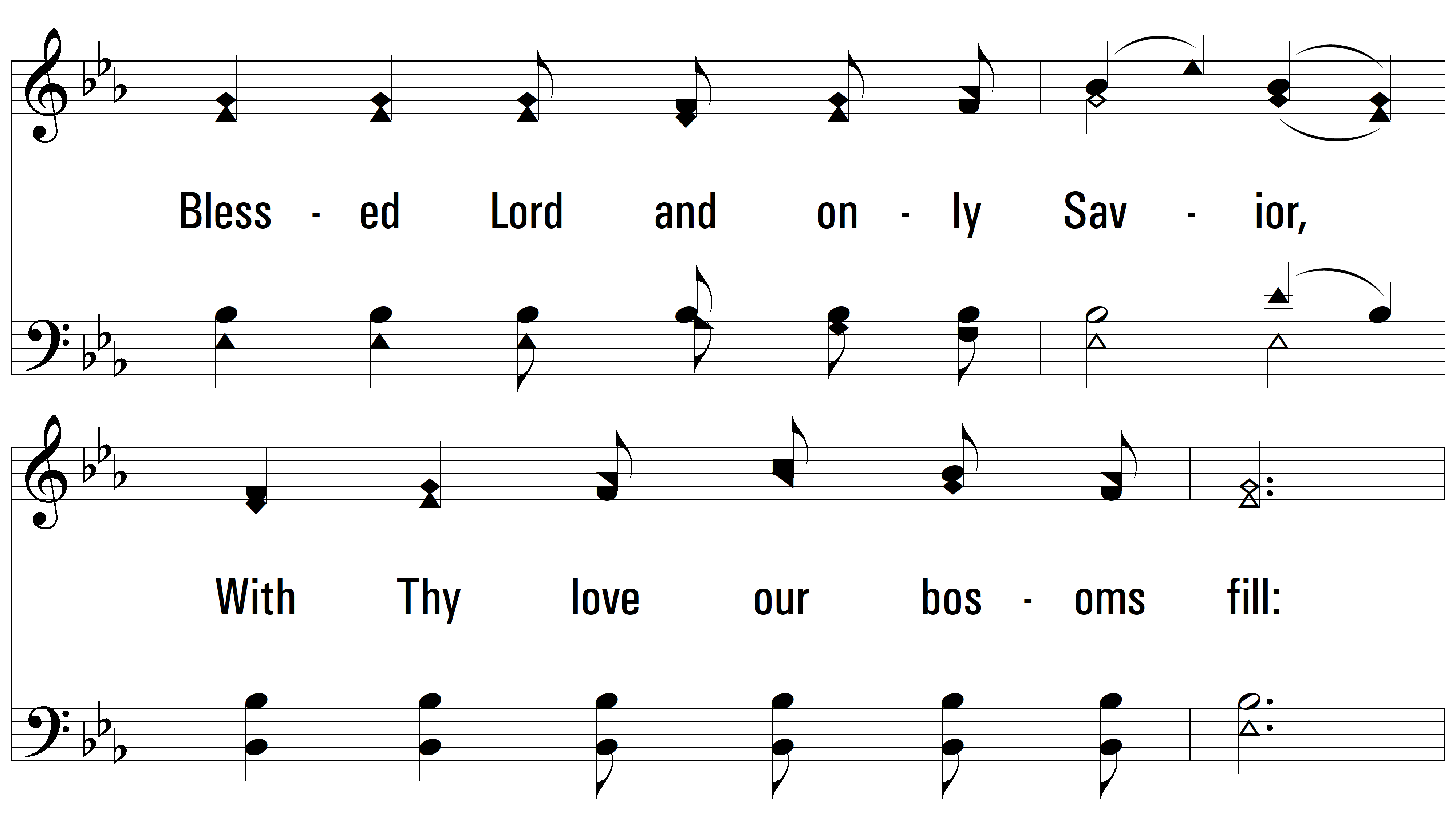 vs. 3
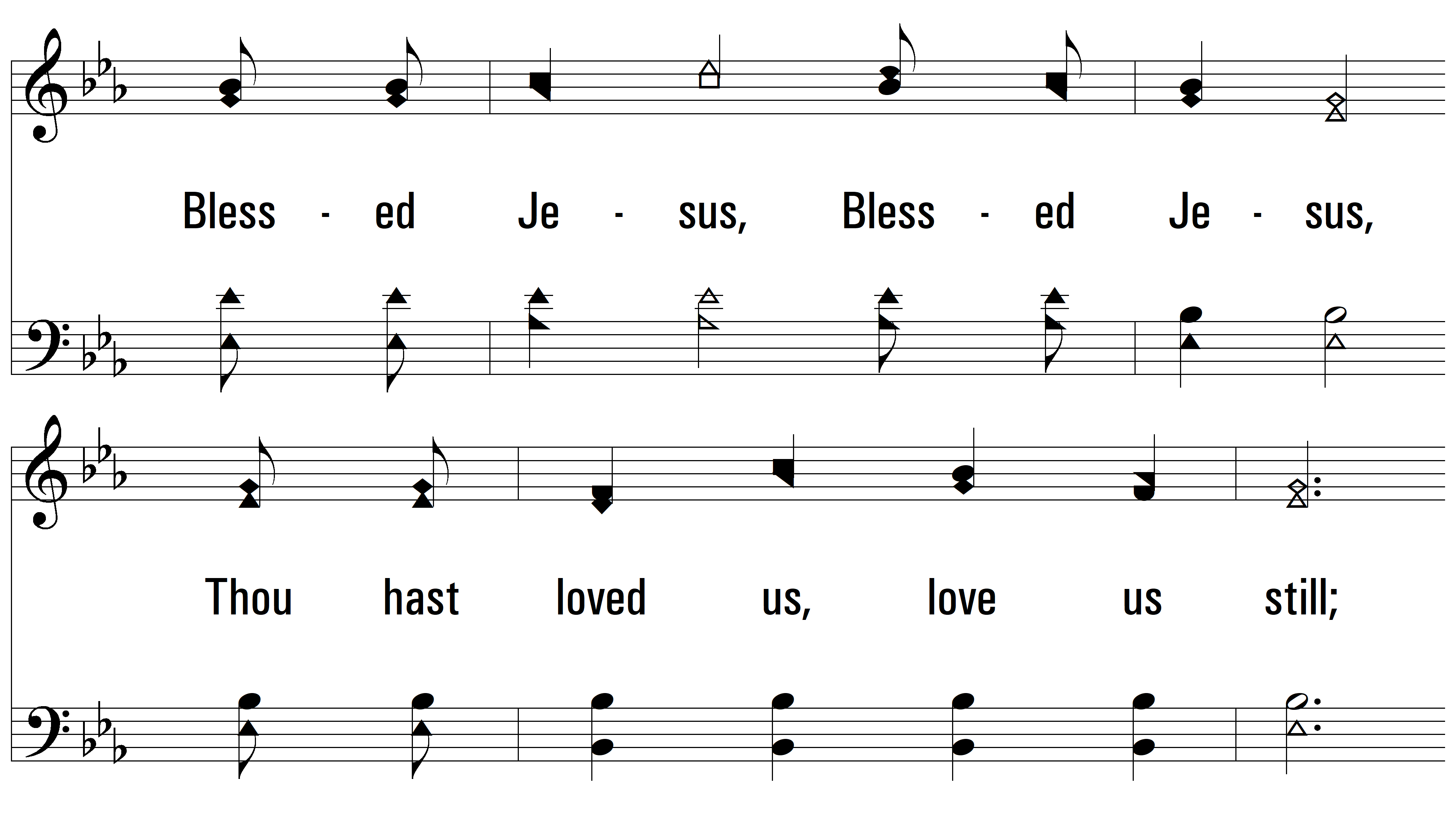 vs. 3
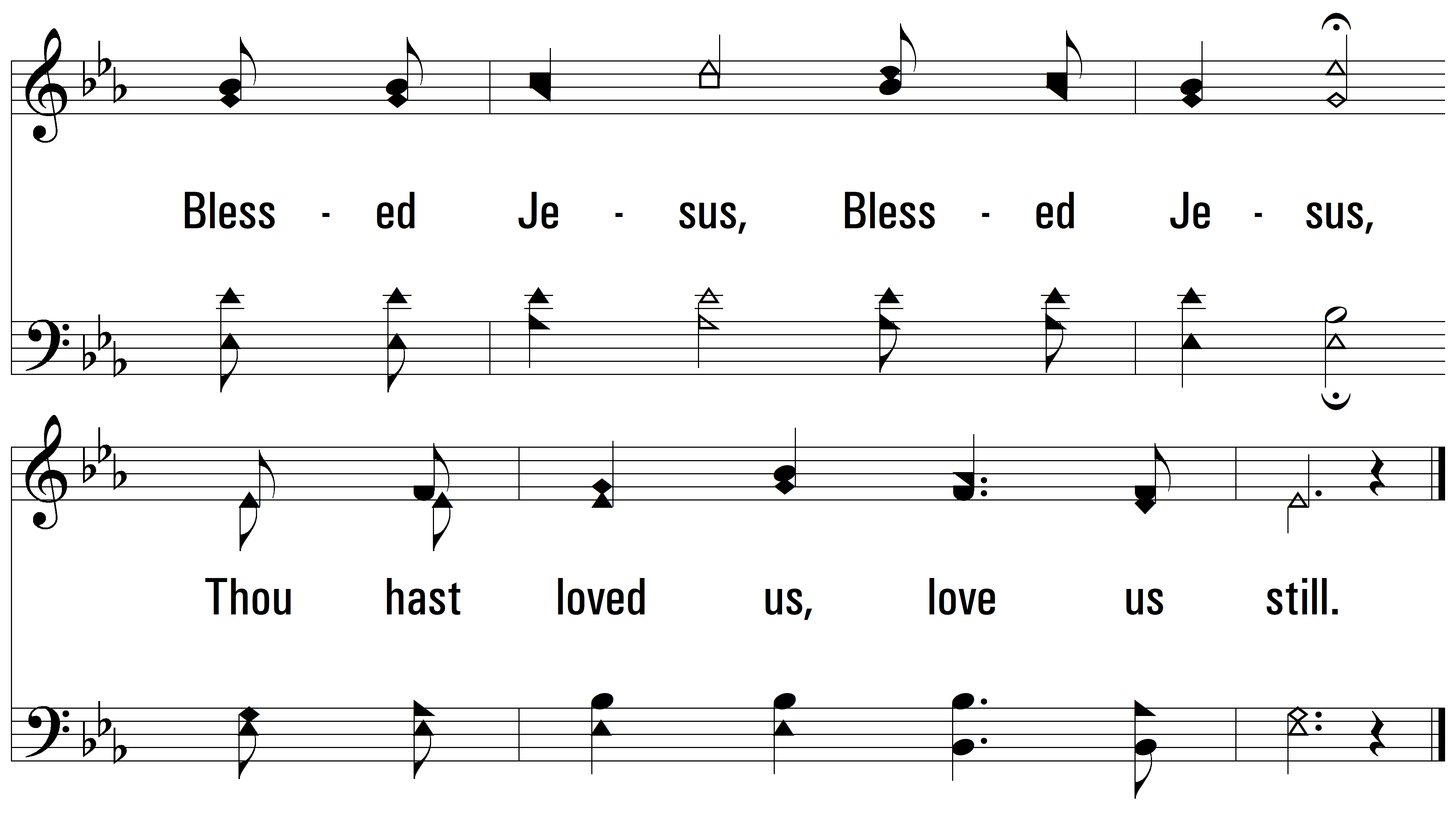 END
PDHymns.com
vs. 3